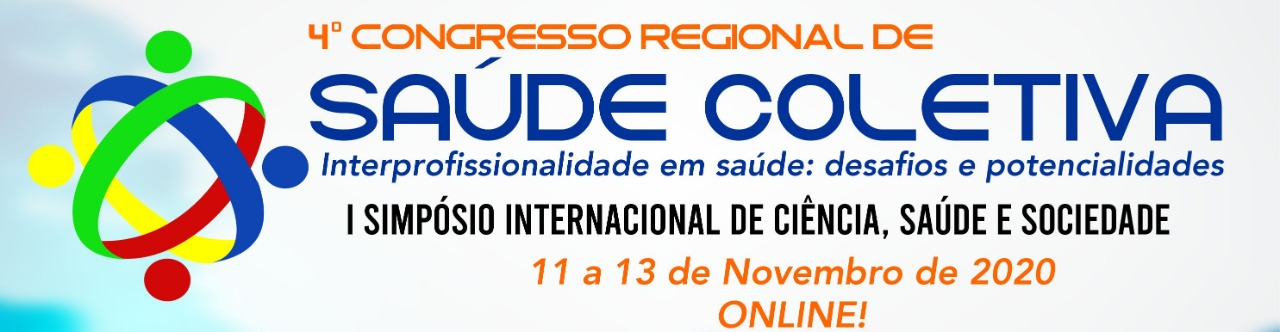 CENTRAL DE MATERIAIS E ESTERILIZAÇÃO COMO SETOR DE CONTROLE DA COVID-19 NAS INSTITUIÇÕES DE SAÚDE
Thayna Mayara de Oliveira Araújo Moura[1]
Luciana Karine de Abreu Oliveira[2]
Joyce Soares e Silva[3]
Nisleide Vanessa Pereira das Neves[4]
Rouslanny Kelly Cipriano de Oliveira[5]
[1] Enfermeira. Especialista em Gestão Hospitalar e Qualidade em Serviços de Saúde. Universidade Federal do Piauí. Teresina, PI, Brasil. Email: thaynaoliveirade@gmail.com
[2] Graduanda do Curso de Enfermagem da Universidade Federal do Piauí. Iniciação Científica Voluntária (ICV) em Afastamentos laborais motivados por síndromes comportamentais associadas a disfunções fisiológicas e a fatores físicos. 
[3] Enfermeira. Mestranda do Programa de Pós-graduação em Enfermagem da Universidade Federal do Piauí. Bolsista CAPES/CNPq. Teresina, PI, Brasil. 
[4] Enfermeira. Mestranda do Programa de Pós-graduação em Enfermagem da Universidade Federal do Piauí. Teresina, PI, Brasil. 
[5] Enfermeira. Mestranda do Programa de Pós-graduação em Enfermagem da Universidade Federal do Piauí. Teresina, PI, Brasil.
INTRODUÇÃO
RESULTADOS
O trabalho da CME corresponde ao planejamento, coordenação, execução além de supervisão e avaliação de todas as etapas de limpeza, desinfecção, embalagem, esterilização e armazenamento de artigos hospitalares. A CME é essencial para o controle da covid-19, ao passo que todos os materiais e produtos necessários a uma assistência em saúde segura precisam ser processados por este setor. Durante o período da pandemia houveram desafios a serem superados, visto que o fluxo de atendimento aos materiais a serem processados e esterilizados passaram por revisão a fim de serem mais criteriosos. Dessa forma, os materiais desinfectados e esterilizados ao final do processamento apresentavam-se seguros para uma assistência adequada.
A globalização gerou um grande fluxo de pessoas e mercadorias ao redor do mundo e essa facilidade por outro lado leva a disseminação de enfermidades. Atualmente vive-se, no mundo, uma pandemia causada pela covid-19. A transmissão ocorre por inalação de gotículas e aerossóis ou por contato com superfícies contaminadas. Em vista disso, observa-se a importância da Central de Materiais e Esterilização (CME) durante este período para reduzir a propagação deste vírus.
OBJETIVO
Relatar a experiência de enfermeiros que atuaram na CME durante a pandemia por covid-19.
METODOLOGIA
CONSIDERAÇÕES FINAIS
Trata-se de um relato de experiência;
Participantes: Enfermeiras;
Local: CMEs do Nordeste Brasileiro;
Período: Setembro de 2020;
Coleta e análise dos dados ocorreu por meio das observações e experiências vivenciadas, além de descritivos de relatos realizados.
Aspectos Éticos: Por tratar-se de um relato de experiência não foi preciso aprovação do Comitê de Ética em Pesquisa.
A CME executa um trabalho indireto e essencial ao paciente permitindo-lhe que sejam utilizados utensílios hospitalares cuja desinfecção e esterilização eficiente e de qualidade impede a disseminação da covid-19.
REFERÊNCIAS
SANCHEZ, M.L.; SILVEIRA, R.S.; FIGUEIREDO, P.P. et al. ESTRATÉGIAS QUE CONTRIBUEM PARA A VISIBILIDADE DO TRABALHO DO ENFERMEIRO NA CENTRAL DE MATERIAL E ESTERILIZAÇÃO. Texto & Contexto Enfermagem, v.27, n.1, p.e6530015, 2018.
GOMES, G.G.C.; BISCO, N.C.B.; PAULO, M.F. et al. Perfil epidemiológico da Nova Doença Infecciosa do Coronavírus -COVID-19 (Sars-Cov-2) no mundo: Estudo descritivo, janeiro-junho de 2020. Brazilian Journal of Health Review, v.3, n.4, p.1993-8007, 2020.